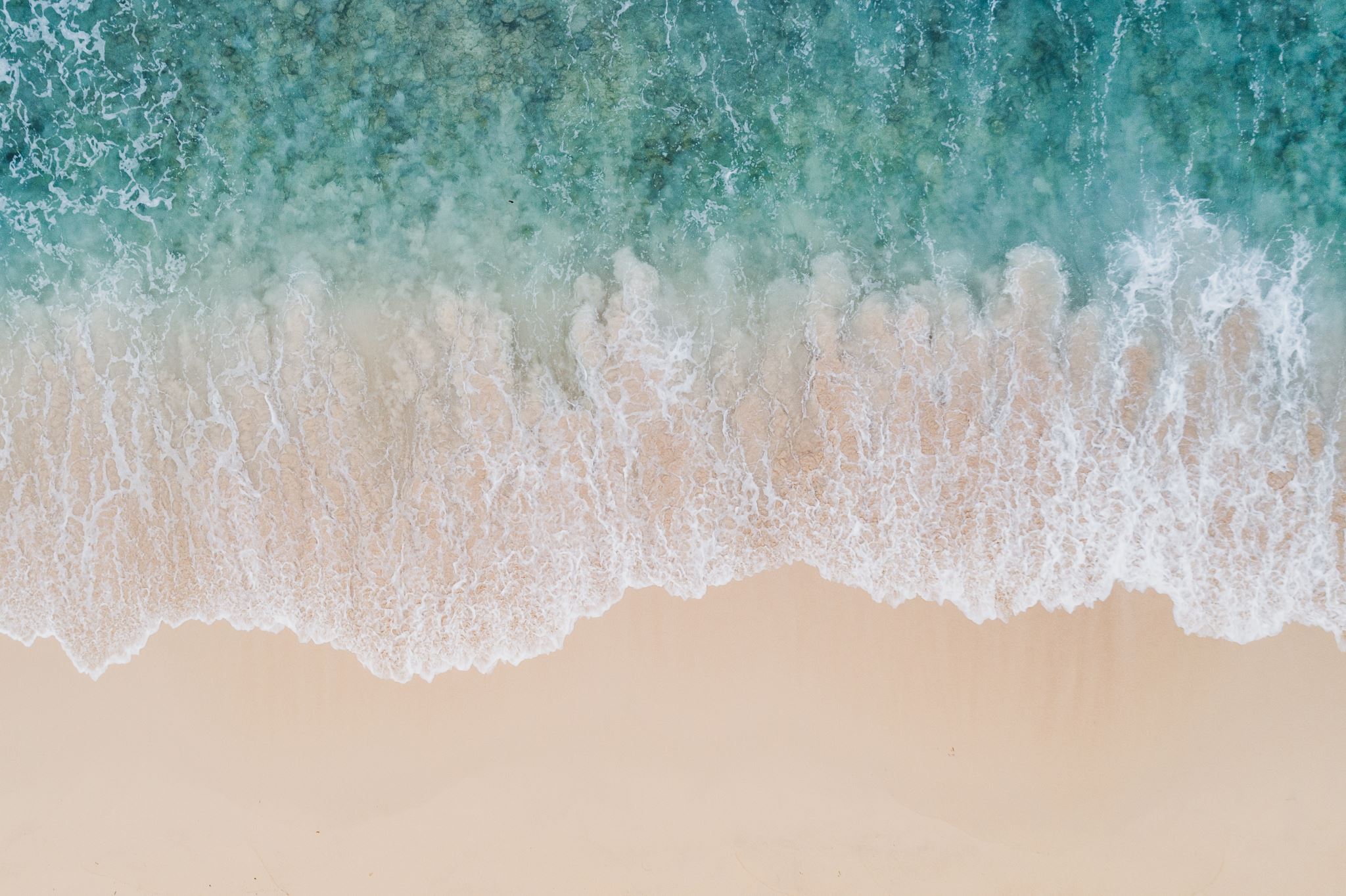 Welcome to Intermediate Biology Class !
Emily Zhang
Let's start exploring together!
Unit 1: Cellular Systems (CELLS)   [9-11, 11 weeks ]
Unit 2: Genetics (GEN)   [12-2, 9 weeks]
Unit 3: Ecological Systems (ECO)    [3-4, 6 weeks]
Unit 4: Evolution (EVO)   [5-6, 5 weeks]
Unit 1: Cellular Systems (CELLS)
CELLS 1: Chemistry of Life 
CELLS 2: Cell Structure and Function 
CELLS 3: Cell Transport and Homeostasis 
CELLS 4: Organisms Maintaining Homeostasis 
CELLS 5: Cell Growth and Division 
CELLS 6: Photosynthesis 
CELLS 7: Cellular Respiration and Fermentation
There will be a lot of hands-on labs in this unit!
Developing and Using Models
Planning and Carrying Out Investigations
Constructing Explanations and Designing Solutions
Scientific Investigations Use a Variety of Methods
Unit 2: Genetics (GEN)
GEN 1: Structure of DNA 
GEN 2: DNA Synthesis 
GEN 3: Protein Synthesis 
GEN 4: Asexual and Sexual Passing of Traits 
GEN 5: Inheritance Patterns 
GEN 6: Biotechnology
Most interesting part of biology!
Asking Questions and Defining Problems
Analyzing and Interpreting Data
Engaging in Argument from Evidence
Unit 3: Ecological Systems (ECO)
ECO 1: Cycling of Matter in the Biosphere 
ECO 2: Population Dynamics 
ECO 3: Defining Ecological Communities 
ECO 4: Ecological Community Dynamics 
ECO 5: Changes in Ecological Communities
Maybe Aosen is a good place to learn ecology!
Developing and Using Models
Using Mathematics and Computational Thinking
Constructing Explanations and Designing
    Solutions
Engaging in Argument from Evidence
Unit 4: Evolution (EVO)
EVO 1: Patterns of Evolution 
EVO 2: Mechanisms of Evolution 
EVO 3: Speciation
The origin of species !
Analyzing and Interpreting Data
Using Mathematics and Computational Thinking
Constructing Explanations and Designing Solutions
Engaging in Argument from Evidence
Science Models, Laws, Mechanisms, and Theories Explain Natural Phenomena
Grading Policy
Quiz and exams：  60%   (Test and quiz or school wide exams)
Daily works：  40%     ( Home/class work/PA/labs )
Quiz and exam
1. We will have an exam monthly. (comprehensively)
2. Quiz will be given at the end of each subtopic. (Factual questions mainly)
I want to know from you:
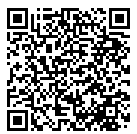 https://shimo.im/forms/KlkKV6bDPJsV4jqd/fill 邀请你填写表单 《Intermediate Biology课前调查》